Suomi-NPP VIIRS Reprocessing and Calibration Improvements in VNIR Bands
Sirish Uprety, Changyong Cao, Wenhui Wang, Xi Shao, Bin Zhang, Slawomir Blonski, Taeyoung Choi
With contributions from 
STAR OC Team: Junqiang Sun
GSICS Annual Meeting
March 06, 2019
Frascati, Italy
Outline
S-NPP VIIRS Instrument Performance
VIIRS V2 Reprocessing Status
Issues in operational RSB Calibration
Improvements In reprocessed RSB calibration
Improvements in RSBAutoCal F-factor
Kalman Filter for improved gain characterization
NOAA STAR Surface Roughness-induced Rayleigh Scattering (SRRS) Model
DCC and SNO-x Temporal trends
Summary
Page | 2
Background
S-NPP VIIRS was launched on November 28, 2011.
14 Reflective Solar Bands (RSB, I1-I3 and M1-M11) with spectral range from 0.412 m to 2.25 m.
More than 7 years of sensor data records (SDR) are available. 
S-NPP VIIRS has been performing well since launch
Degradation is slow, RTA mirror degradation has stabilized.
Overall, user feedbacks are very positive.
Reprocessing aims to address remaining issues in the mission-long/life-cycle time series.
Radiometric consistency in the long-term data records.
Resolve major issues, such as
Residual degradation in RSB SDRs after solar calibration.
Bias correction
Page | 3
VIIRS Spectral Bands (RSB)
11 moderate bands (0.412-2.25 m).
3 imagery bands
1 Day/Night band (DNB)
Calibrated using Solar Diffuser (SD) and Solar Diffuser Stability Monitor (SDSM).
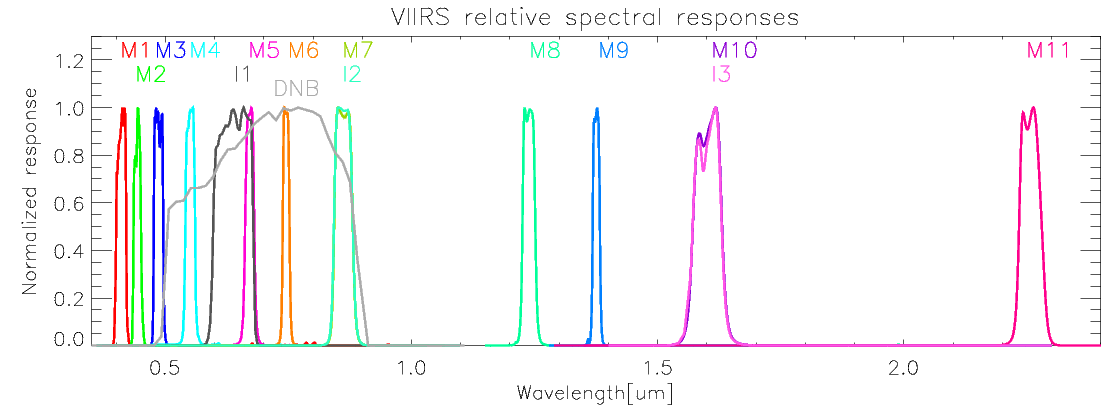 Page | 4
Operational Calibration major Issues and Updates
Page | 5
Lunar Calibration Suggests Residual Degradation in Operation Calibration
How to incorporate lunar calibration in VIIRS reprocessing?
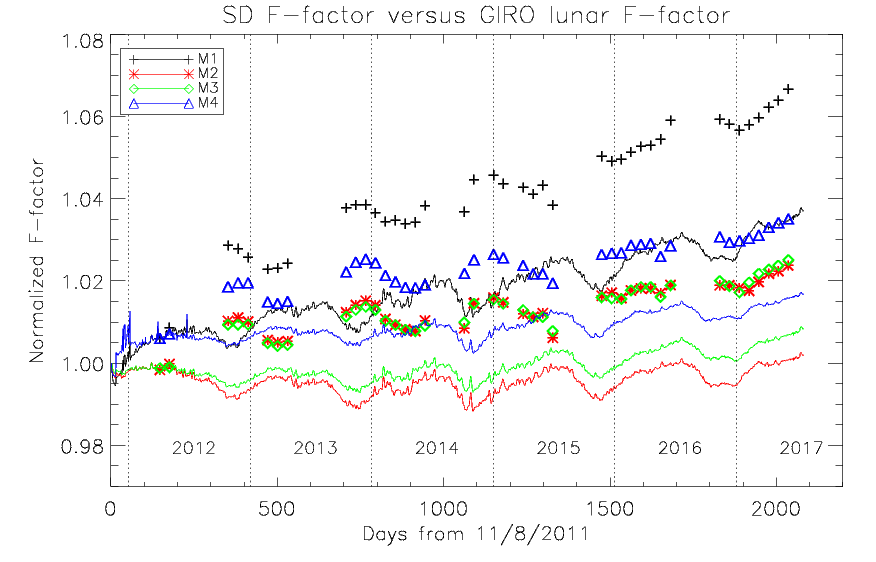 Divergence between Lunar and Solar calibration indicates residual degradation;

Lunar calibration is likely more stable.  However, lunar measurements are sparse, with 9 data points per year;

As a result, a combination of different validation sources including lunar is needed for near realtime correction of the residual degradation
Lunar
Solar
Use Kalman Filter to achieve improved calibration using SD, lunar, DCC and SNOx
Page | 6
Reflective Solar Band (RSB) Consistency
Resolving inconsistencies due to incremental updates. For example:
In the calibration equation, C0=0 update applied on May 9, 2014.
I3 shows approximately 1% drop.
H-Factor filter update in May 2014 
1-2% increase in blue bands
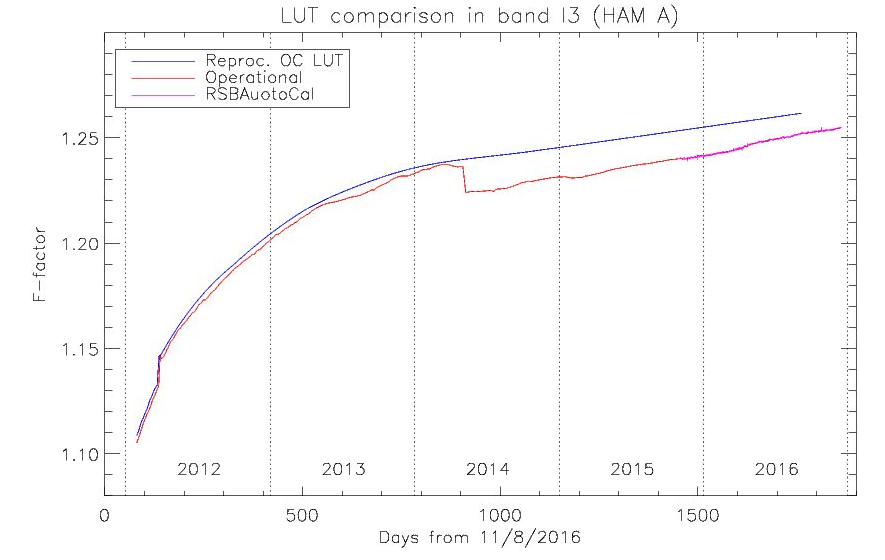 C0=0 update
Page | 7
Operational SNPP VIIRS Comparison with AQUA MODIS
After Applying SBAF
Before Applying SBAF
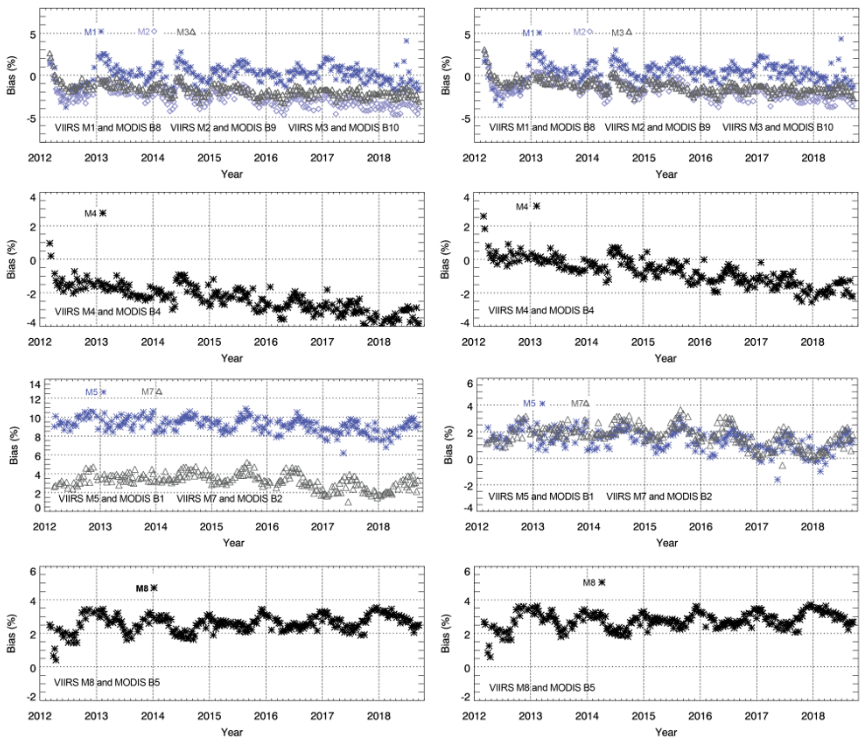 Page | 8
Ref: https://ncc.nesdis.noaa.gov/VIIRS/VIIRS_MODIS_Intercomparison.php
S-NPP VIIRS V2 Reprocessing led calibration Improvements
Page | 9
S-NPP VIIRS V2 Reprocessing Improvements
STAR Kalman Filter
Uses Lunar/DCC/SNO; future AI capabilities
Provides longterm degradation correction for VNIR Bands
STAR Surface Roughness-induced Rayleigh Scattering (SRRS) Model
longterm degradation correction for SWIR bands
Other Improvements
Improved RSBAUTOCAL F-factors 
re-analyzed SD/SDSM screen and BRDF LUTs (annual oscillation removed + further smoothing) 
Used Thuillier (2002) solar spectrum, consistent with NOAA-20
Changes radiance
Updated OC F-factor based bias correction (V2)
Constant bias correction  M5/M7 (V1/V2)
Page | 10
Baseline Calibration Improvements(SD F-Factors)
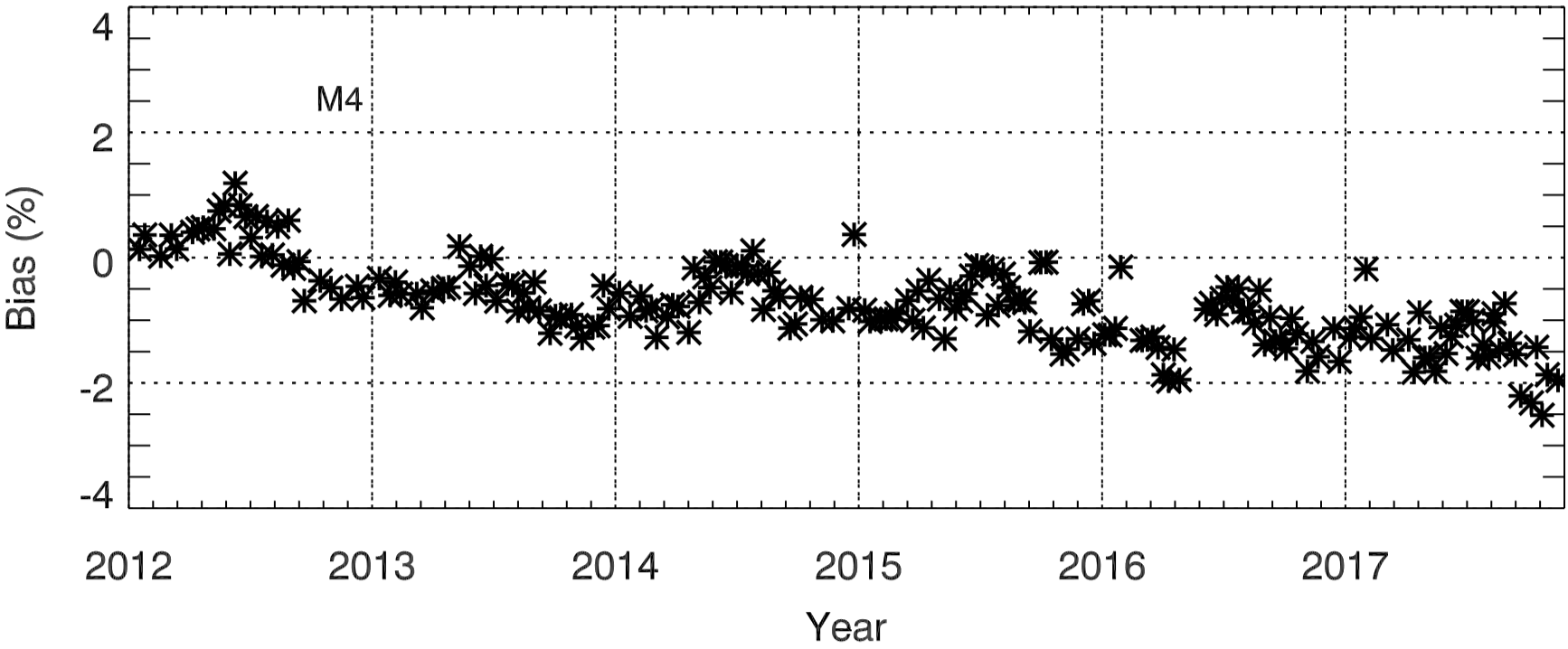 Baseline SDRs are generated using RSBAUTOCAL F-factors based on re-analyzed SD/SDSM screen and BRDF LUTs 
Annual oscillation removed  +  further smoothed with moving window averaging filter. 
Version 2  baseline SDRs show smaller annual cycles and less degradations.
Bias relative to AQUA MODIS, Bias= (V-M)*100%/M
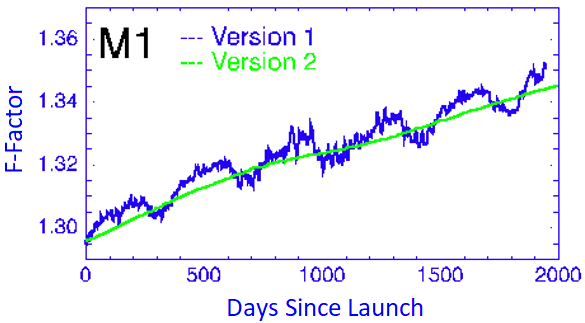 Version 1
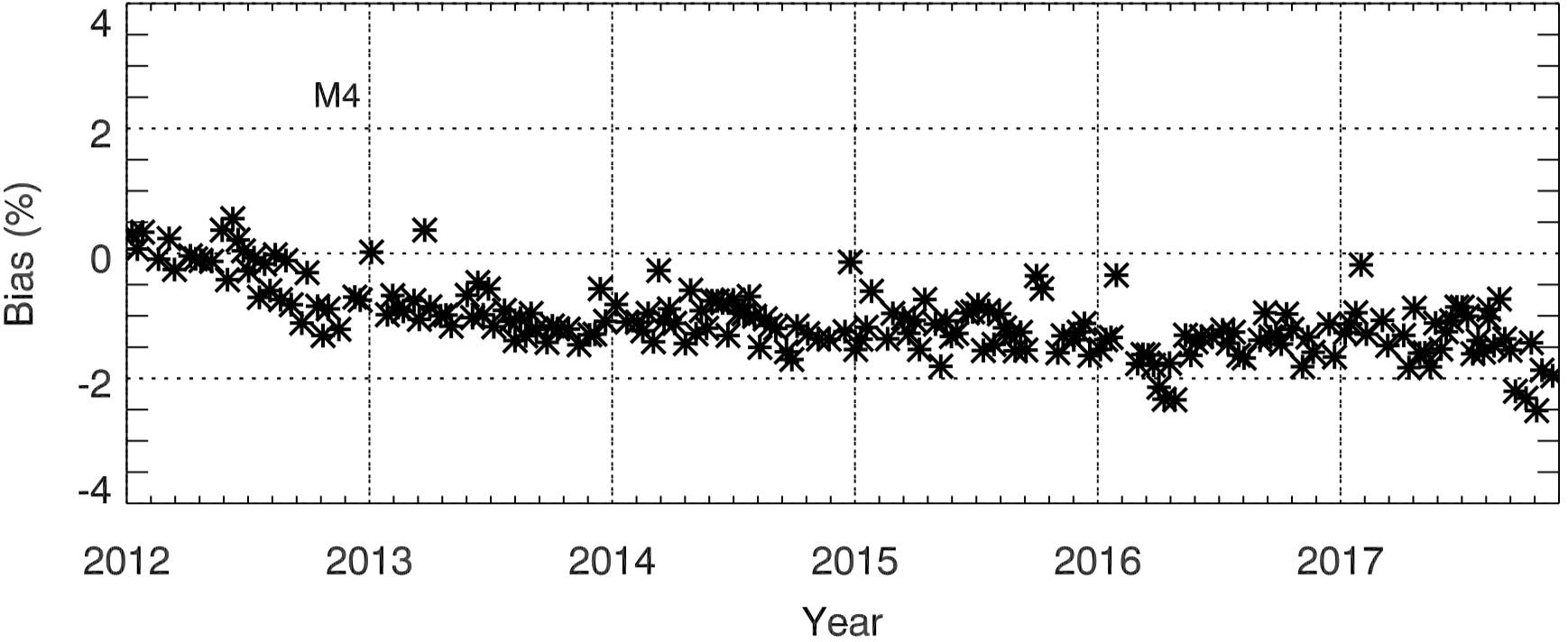 Version 2
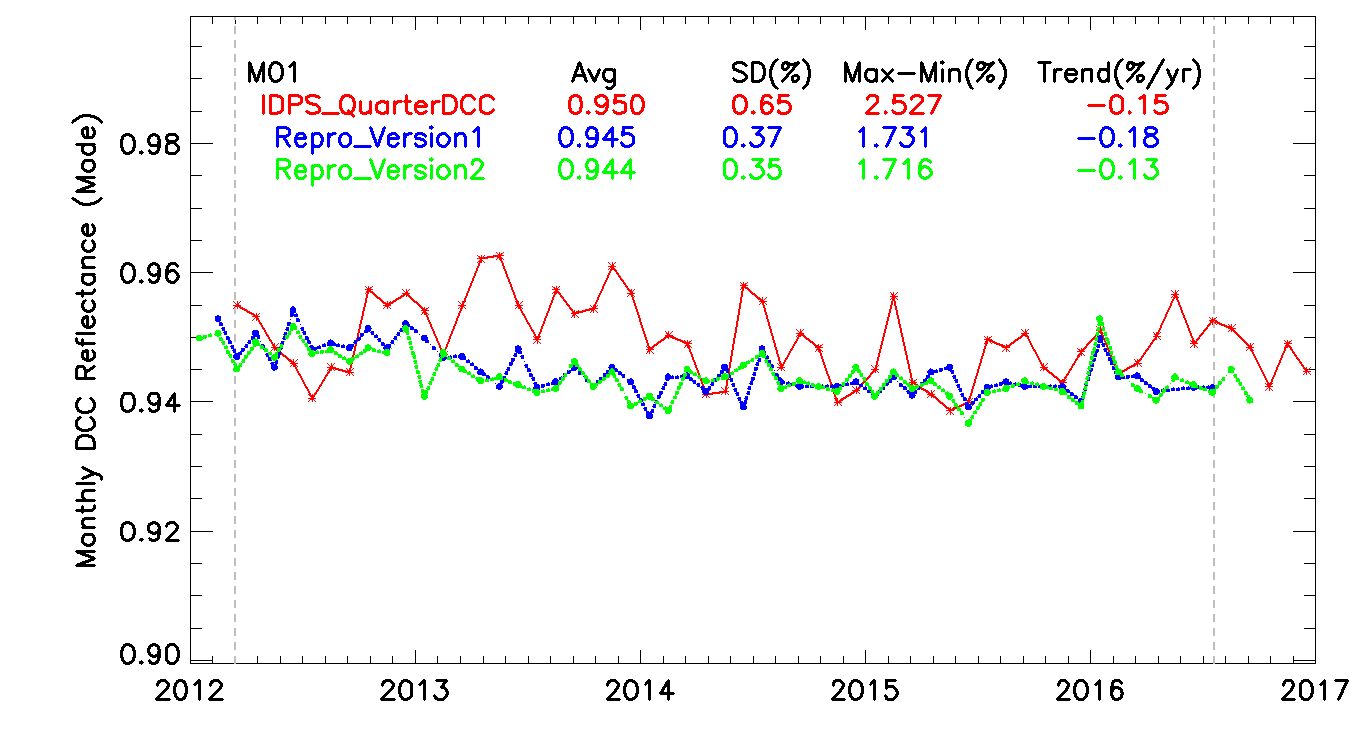 M01 DCC Trend
Page | 11
Kalman Filter for Improved F-factor
(Reprocessing Version 2)
RSBAutoCal F Factor
(Solar diffuser cal)
Future plan
Kalman
AI based Forecasting
F-Factor
DCC Time Series
Estimated  F-Factor Time Series
Lunar F Time Series
SNOx Time Series
Validation Prediction
Features:
Predict up to two weeks ahead of time for correction (used as a scaling factor);
Different time resolutions (some at irregular interval)
Combine input observations from different sources (subject to measurement uncertainty and noise)
Page | 12
Kalman Filter Based Improved F-Factors
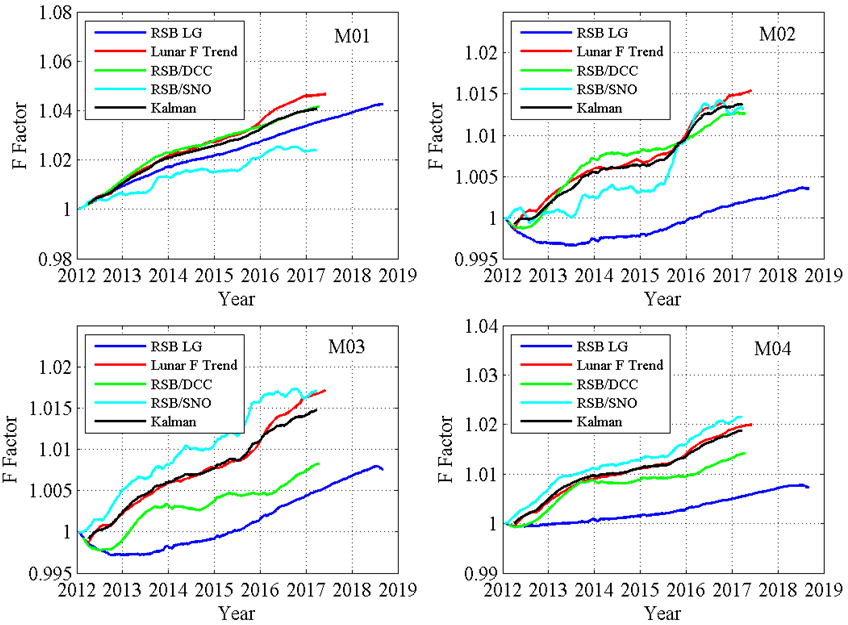 RSBAUTOCAL-F  DCC-F     SNOx-F      Lunar-F   Kalman-F
Page | 13
Kalman Filter Based Improved F-Factors
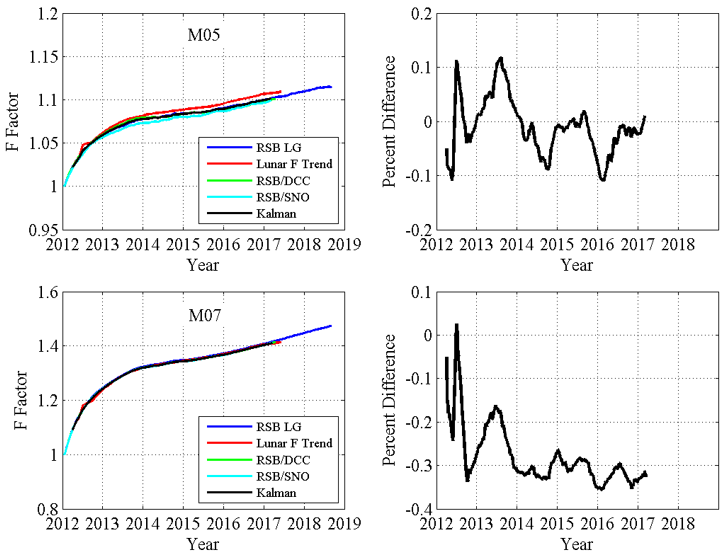 Page | 14
SNOx Trending (Before and After Kalman)
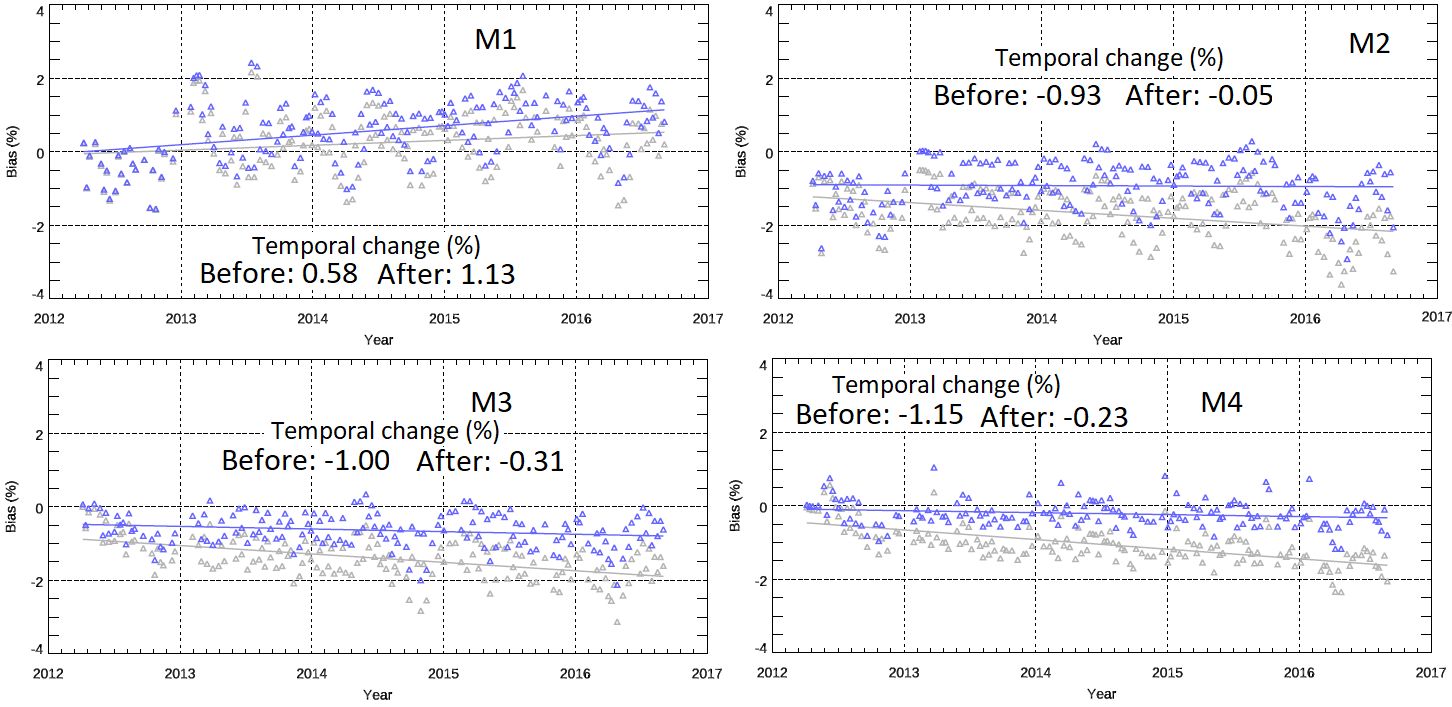 Gray: Before correction Blue: After correction
M1 shows dip in 2012, could be related to MODIS since this is not observed in DCC trend. Stable to 0.3% using data after 2013 only.
Rest of the bands shows change less than 0.3% with 1-sigma <0.5%.
Page | 15
DCC (Before and After Kalman)
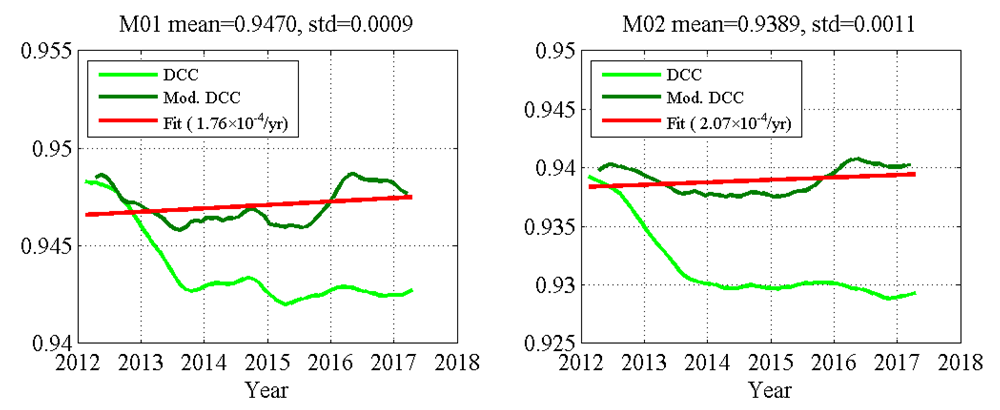 After
Stability < 0.1%
Stability < 0.1%
Before
M02
M01
Green: Before correction	Black: After correction
Stability: better than 0.3% for most of the bands over 5 years
Page | 16
SRRS Model For VIIRS SWIR Band Correction
NOAA STAR Surface Roughness-induced Rayleigh Scattering (SRRS) Model
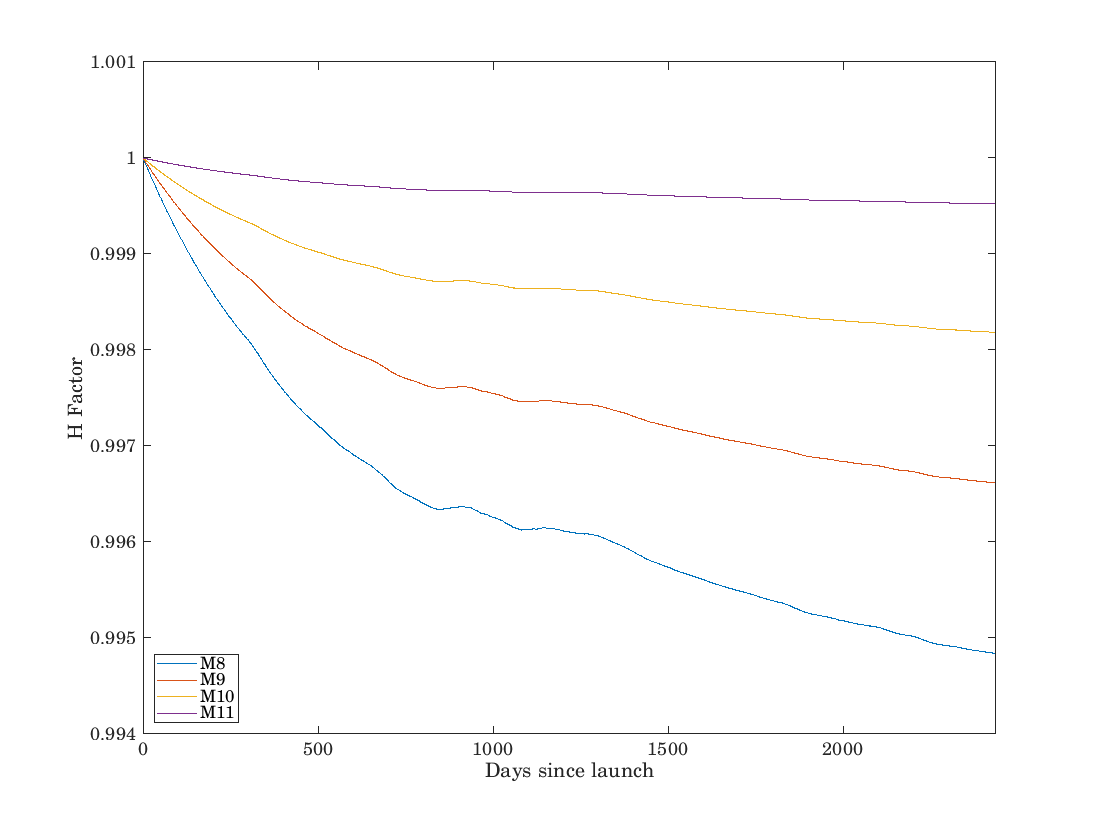 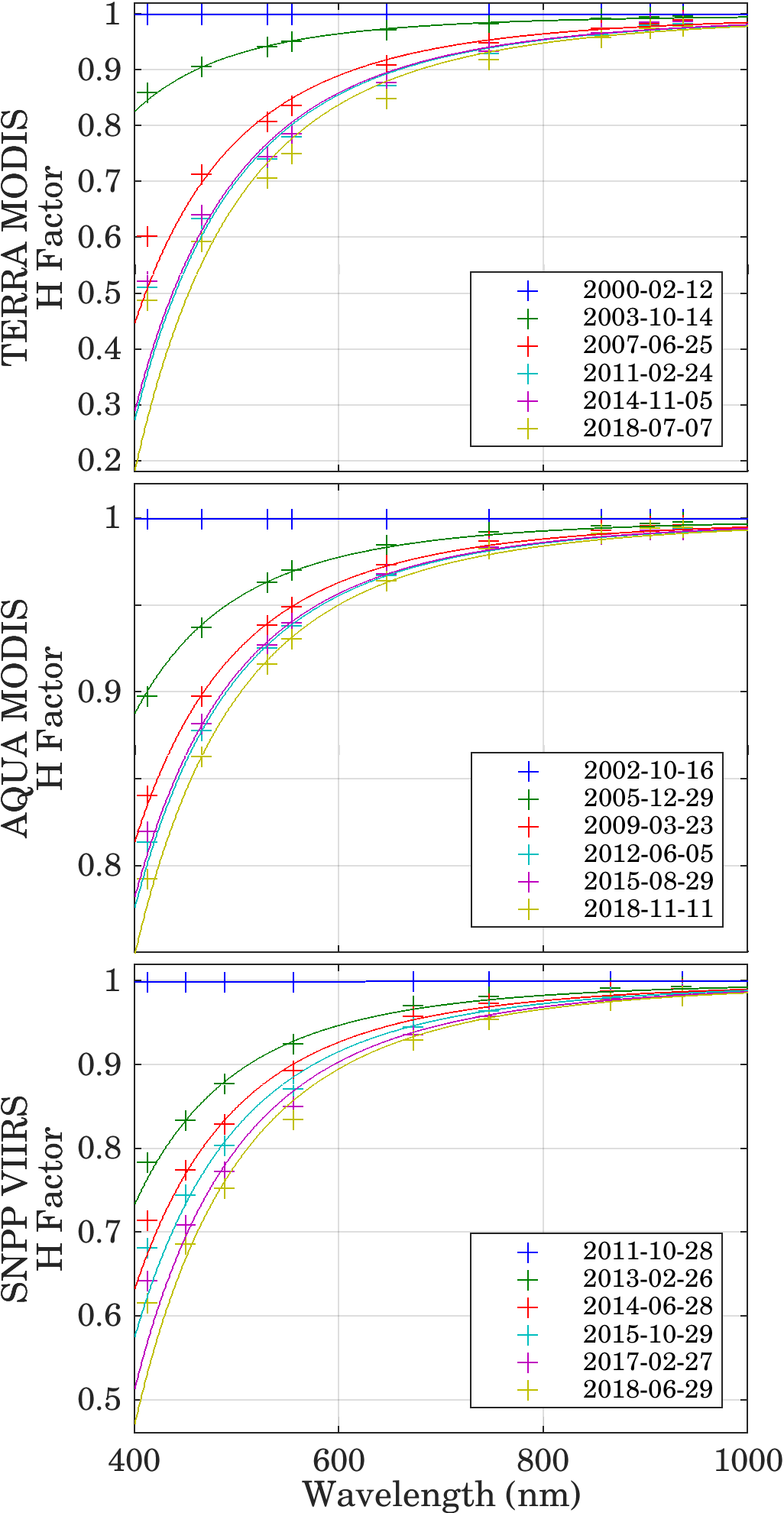 Ref: Shao, X.; Cao, Changyong; Liu, T.-C. Remote Sensing 2016, 8, 254
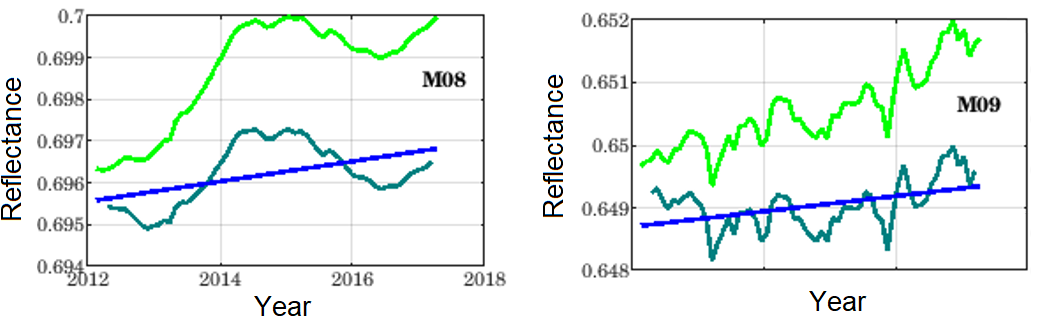 Before
DCC Trends
After
After using SRRS model, excellent stability in SWIR bands, <0.15% change in 5 years.
Page | 17
Bias Correction Factors for V2 Reprocessing
Page | 18
Summary
After V2 reprocessing, DCC and SNO-x trends for VNIR indicate excellent stability to within 0.3% for most of the bands
RSB baseline SDRs calibrated using improved (removed annual oscillation and smoothed) SD calibration.
Radiometric bias correction is provided to users for each granule
Kalman model derived coefficients (using lunar, DCC, SNO and SD) integrated with M5 and M7 absolute bias for VNIR bands.
Option to use OC derived gain trends
Surface Roughness-induced Rayleigh Scattering (SRRS) Model for SWIR bands
As of 2/28/2019, completed VIIRS SDR V2 reprocessing for 2016. Completion timeline for VIIRS SDR V2 reprocessing for 2012/01-2017/03 is by the end of July (on schedule) 
Version 2 provides the solid basis for further future reprocessing.  In most cases, future reprocessing will be simply based on further improved bias correction without fundamentally reprocessing RDR to SDR.
V2 reprocessing provides more accurate, stable, and consistent radiometric calibration, meeting all user needs
Page | 19
Backup
Page | 20
VIIRS RSB/TEB/DNB
*The shaded area indicates thermal emissive bands.
†High, mid, and low gain states
21
VIIRS SWIR Band Corrected with SRRS Model
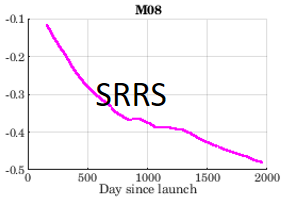 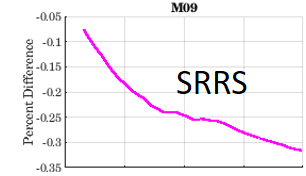 Percent Correction Factor
Percent Correction Factor
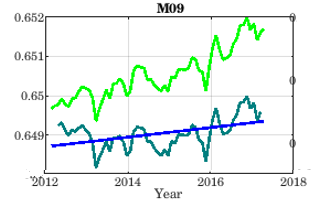 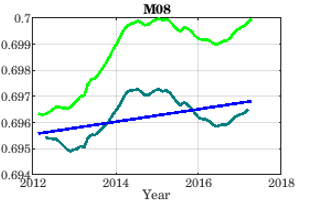 DCC Mode
DCC Mode
After Correction
Slope < 0.15% over 5 years
Slope < 0.1% over 5 years
After Correction